SEI Results
Academic Success Department Meeting
April 8, 2016
Dr. Joseph F. van Gaalen, Director of Academic Assessment
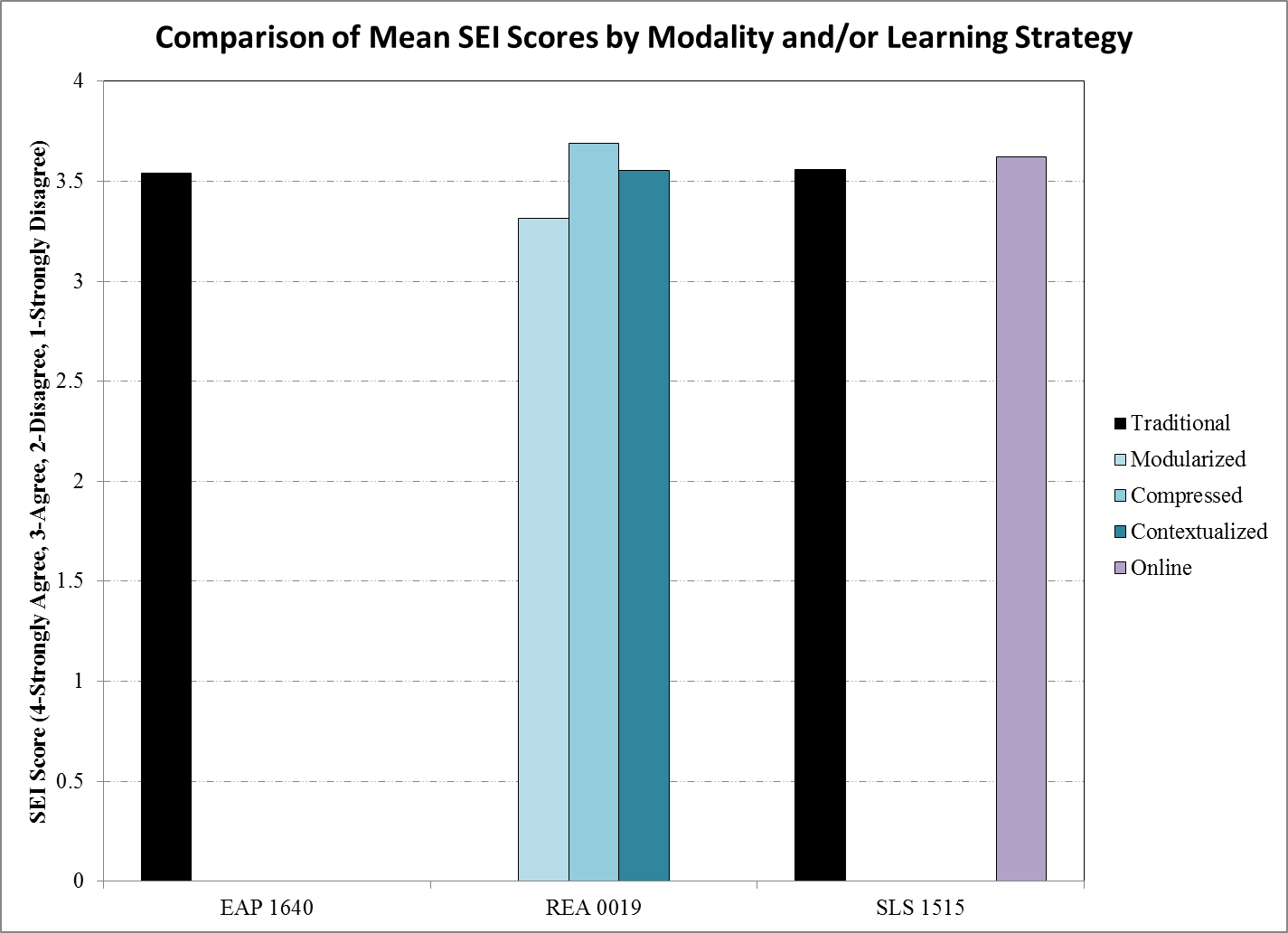